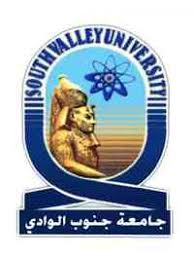 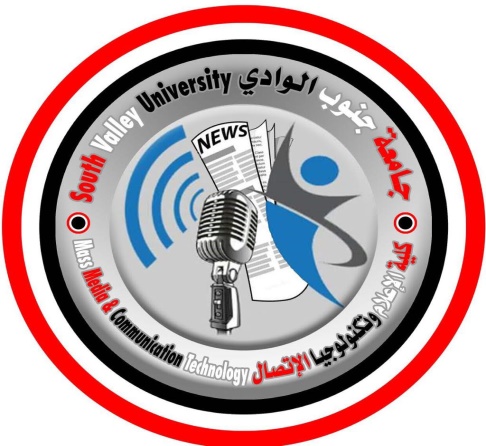 محـــــــاضــــــــــــرة
فى مادة: فلسفة الإعــلام ونظرياته
( الفرقة الأولى  – دبلوم العلاقات العامة 21مارس2020)
إعـــــــــــــــداد
د. كــريمة كــمال
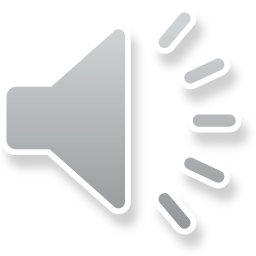 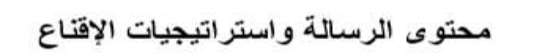 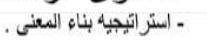 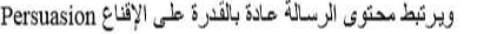 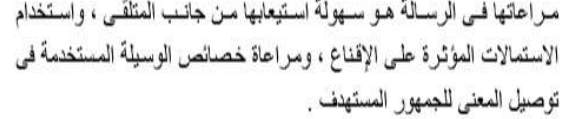 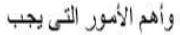 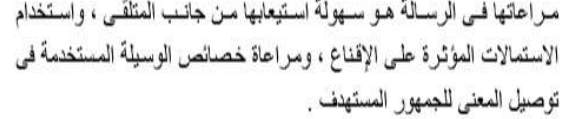 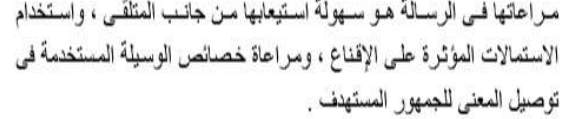 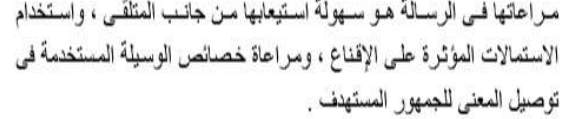 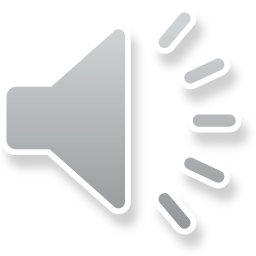 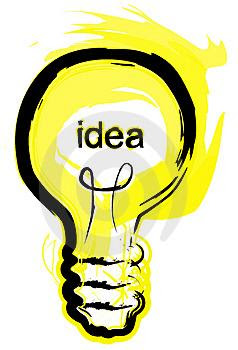 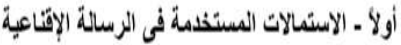 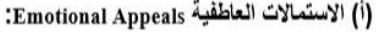 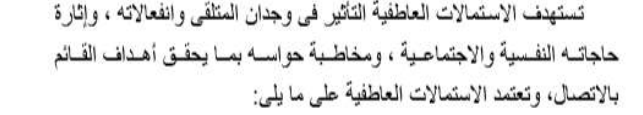 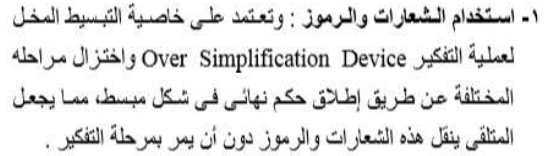 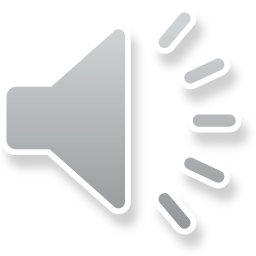 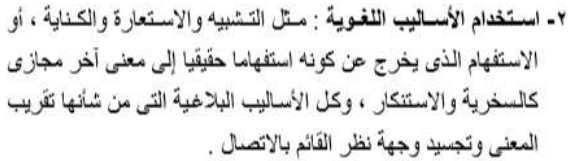 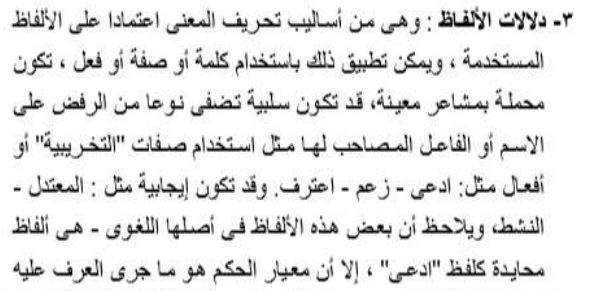 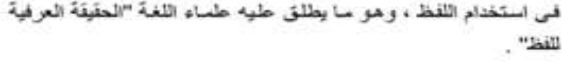 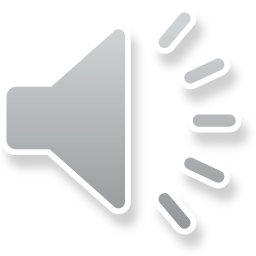 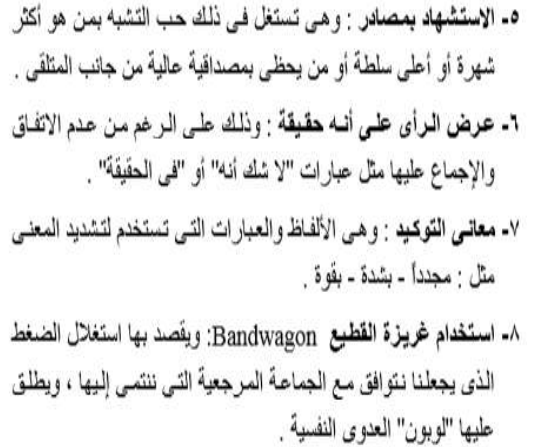 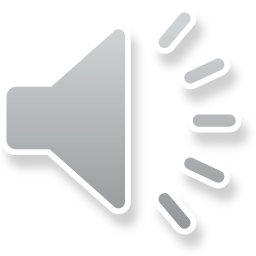 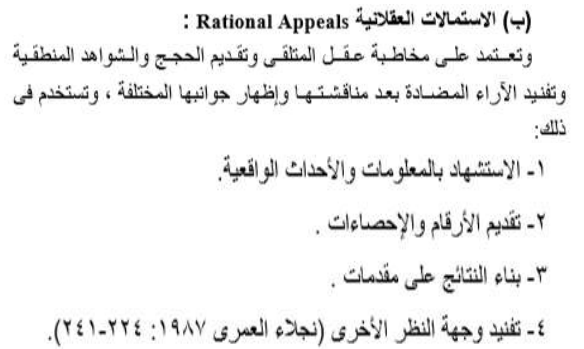 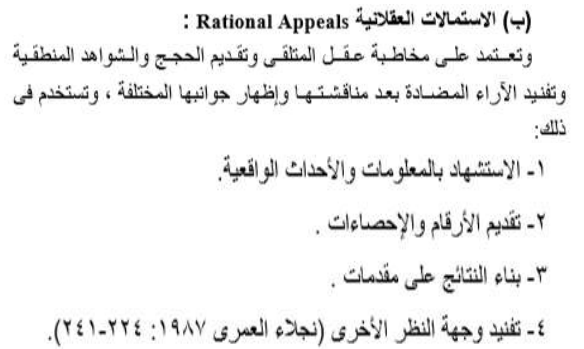 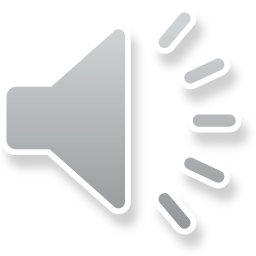 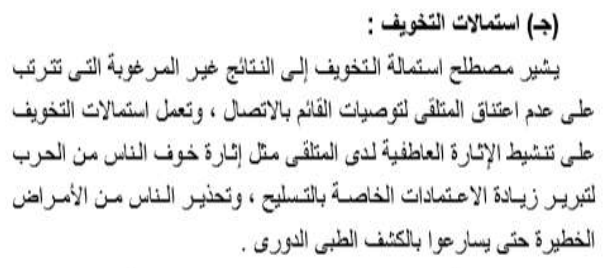 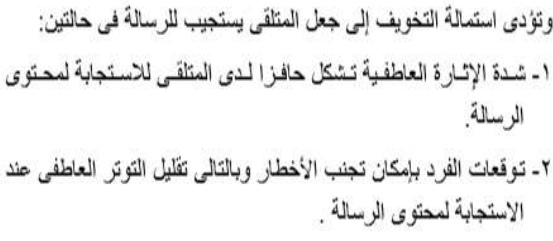 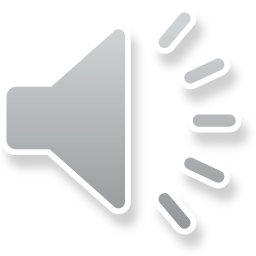 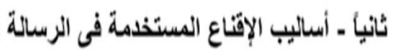 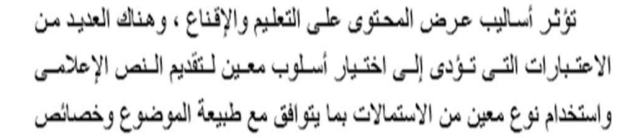 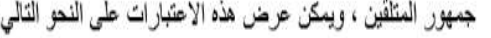 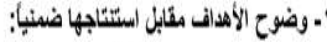 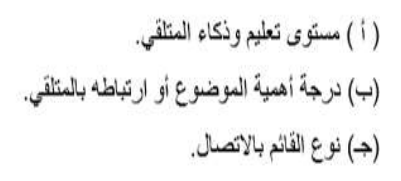 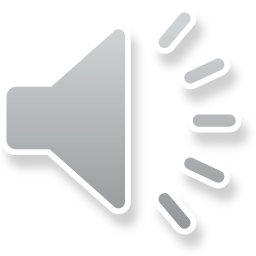 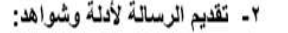 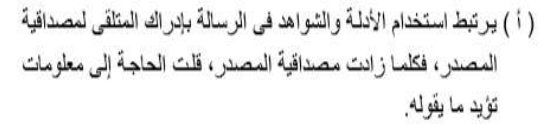 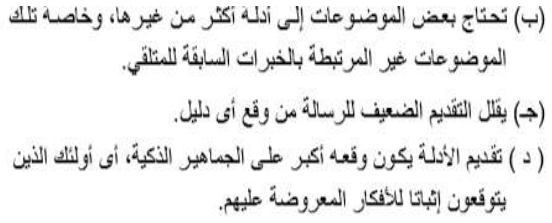 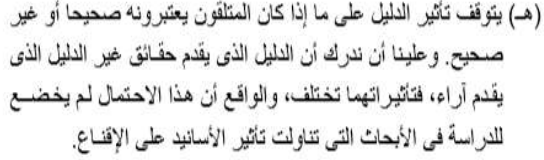 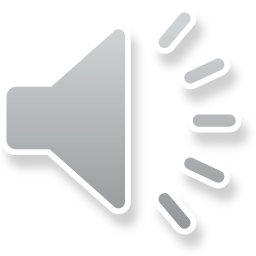 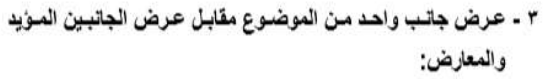 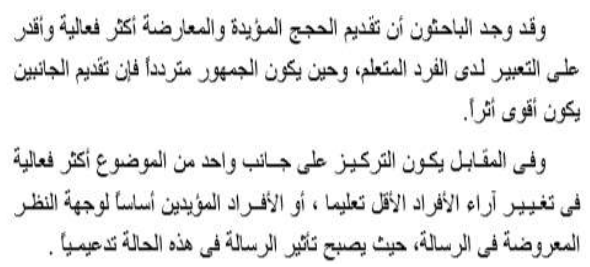 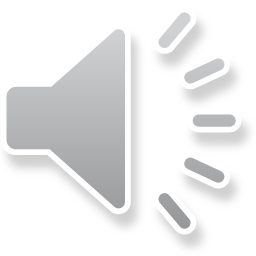 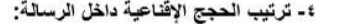 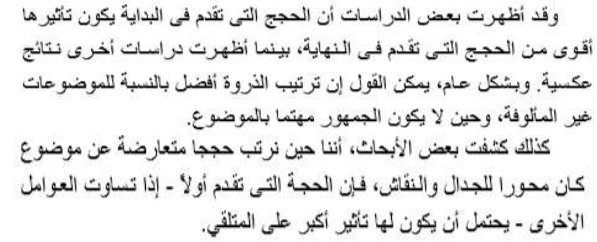 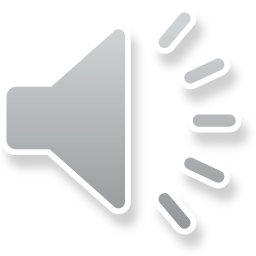 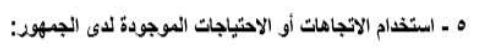 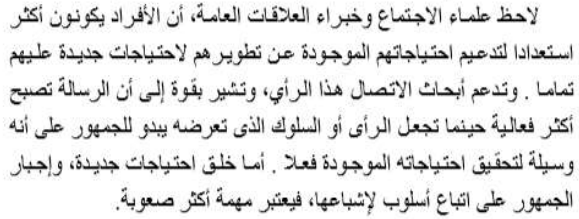 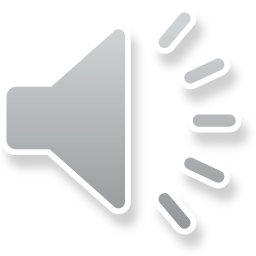 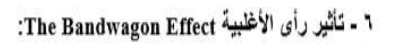 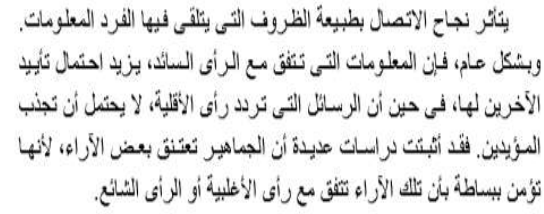 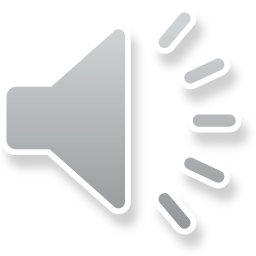 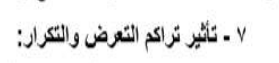 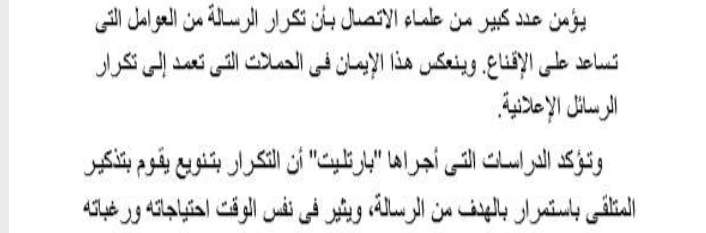 للتواصل مع أستاذ المادة فى أى أسئلة
Karema.kamal@svu.edu.eg
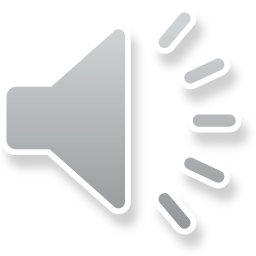 أشكركم وأتمنى لكم كل التوفيق